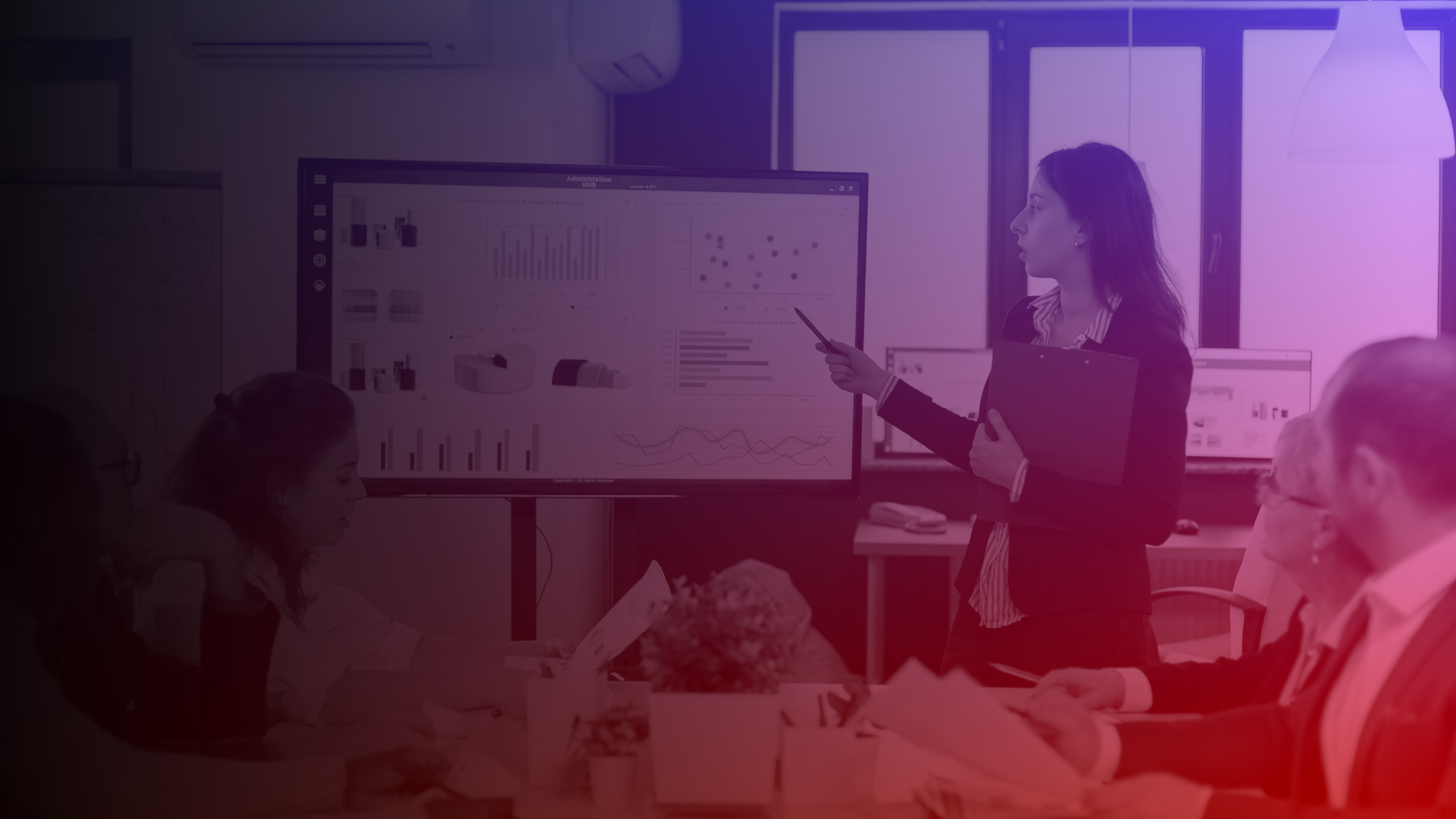 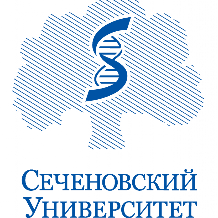 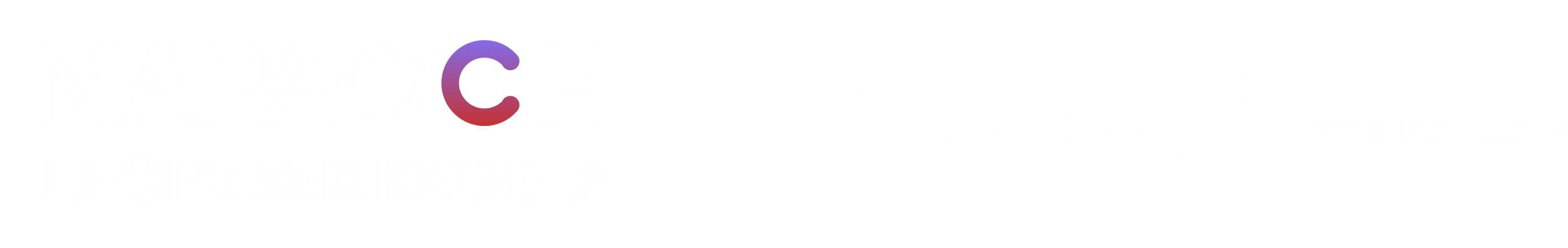 Сеченовский Университет
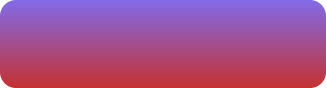 Цифровая кафедра
Лебедев Георгий Станиславович
д.т.н. Директор института цифровой медицины, Заведующий кафедрой информационных и интернет-технологий, доцент
Цифровая кафедра
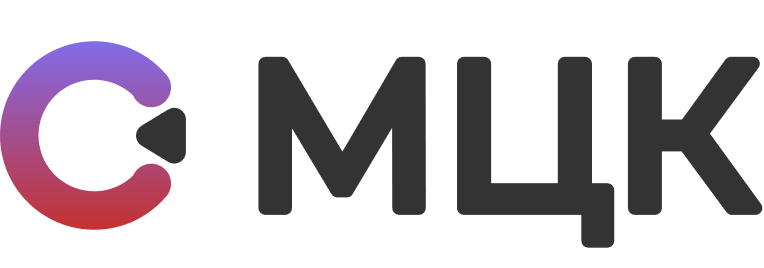 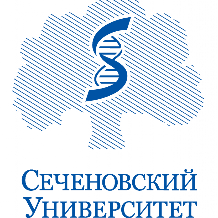 Лебедев Георгий Станиславович
С 2002 г. по 2004 г. — руководитель проекта автоматизации лечебного процесса клинического центра Московской медицинской академии им. И. М. Сеченова. С 2004 г. — заместитель директора по ИТ, советник директора ФГБУ «Центральный научно-исследовательский институт организации и информатизации здравоохранения» Минздрава России (ФГБУ «ЦНИИОИЗ»). Координирует работы по научно-методическому сопровождению информатизации здравоохранения в РФ. С 2016 г. 

заведующий кафедрой информационных и интернет-технологий, с 2018 г. 

директор Института цифровой медицины Первого Московского государственного медицинского университета им. И. М. Сеченова Минздрава России (Сеченовский университет). 

Доктор технических наук. Основатель и председатель национального технического комитета по стандартизации ТК-468 «Информатизация здоровья».

Автор модельного закона «О телемедицинских услугах», 190 научных работ.

Награжден серебряной медалью ВДНХ СССР.
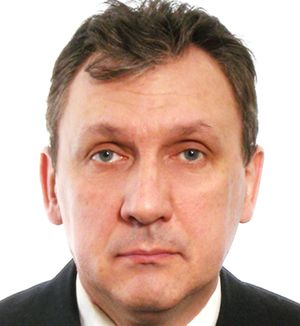 Разработчик медицинских сервисов
Дополнительная профессиональная программа (программа профессиональной переподготовки)
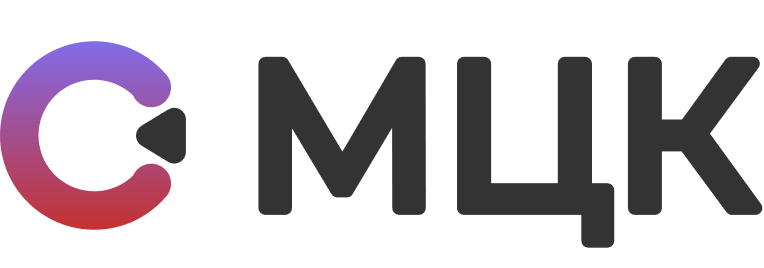 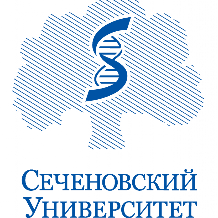 Практико-ориентированный курс для развития компетенций необходимых для выполнения нового вида профессиональной деятельности в области информационных технологий «Интернет- технологии»; 

Приобретение новой квалификации «Программист». 

Курс рассчитан на студентов медицинских и технических специальностей, специалитета, бакалавриата и магистратуры прошедших не менее 1 курса обучения по основной специальности.
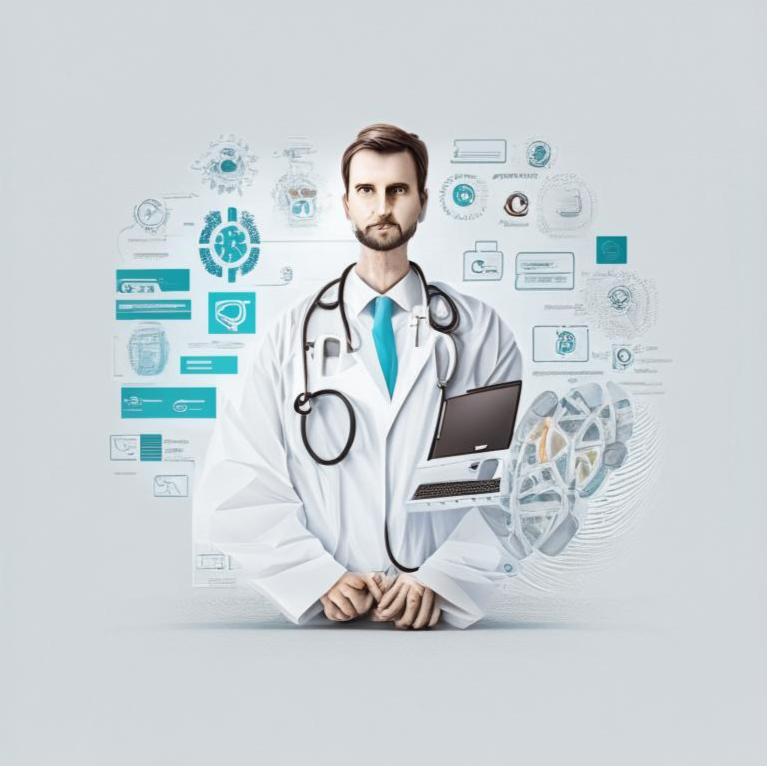 Специалист по анализу медицинских данных
Дополнительная профессиональная программа (программа профессиональной переподготовки)
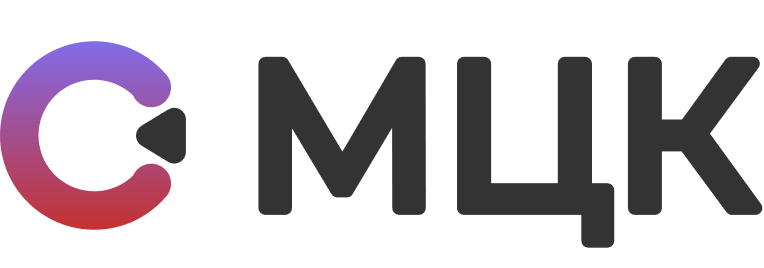 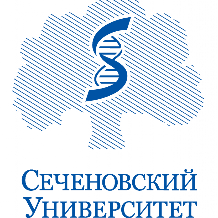 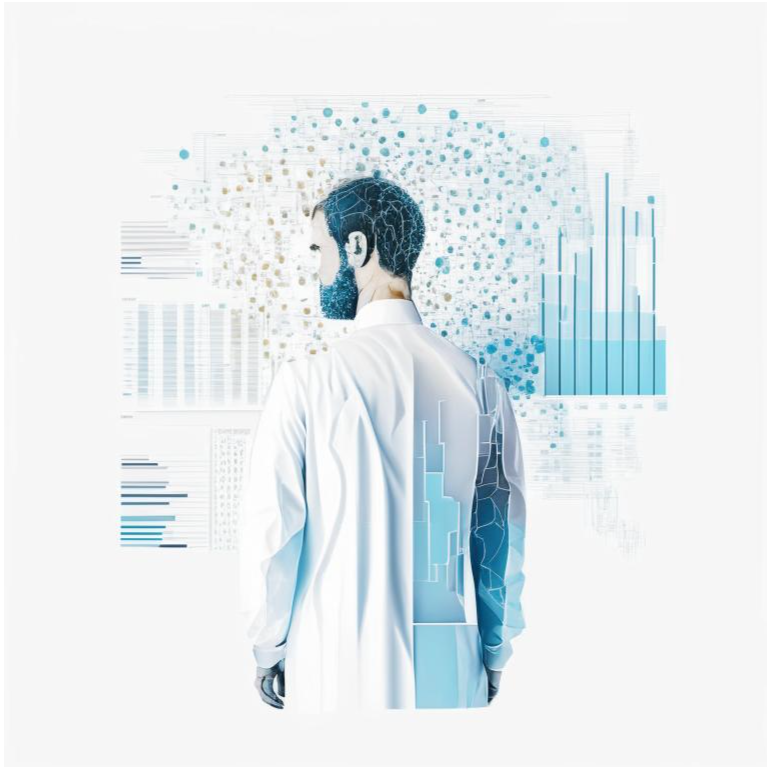 Курс направлен на углубленное изучение подходов применения искусственного интеллекта и машинного обучения для обработки медицинских данных. 

Освоение материалов курса предполагает получение практических навыков создания алгоритмов поддержки принятия медицинских решений
DevOps в медицине
Дополнительная профессиональная программа (программа профессиональной переподготовки)
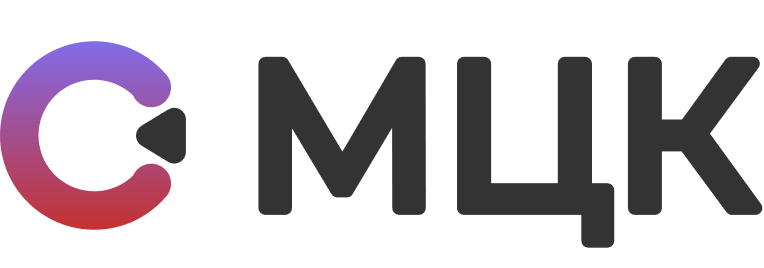 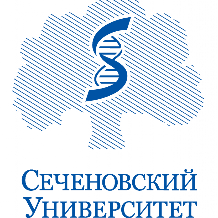 Прохождение курса позволит получить теоретические знания и практические навыки по 
организации размещения медицинских информационных систем для работы в современной инфраструктуре, 
организации бесперебойности работы медицинских информационных приложений, 
обеспечению гарантированного уровня быстродействия, 
подходам к резервному копированию и обеспечению целостности данных.
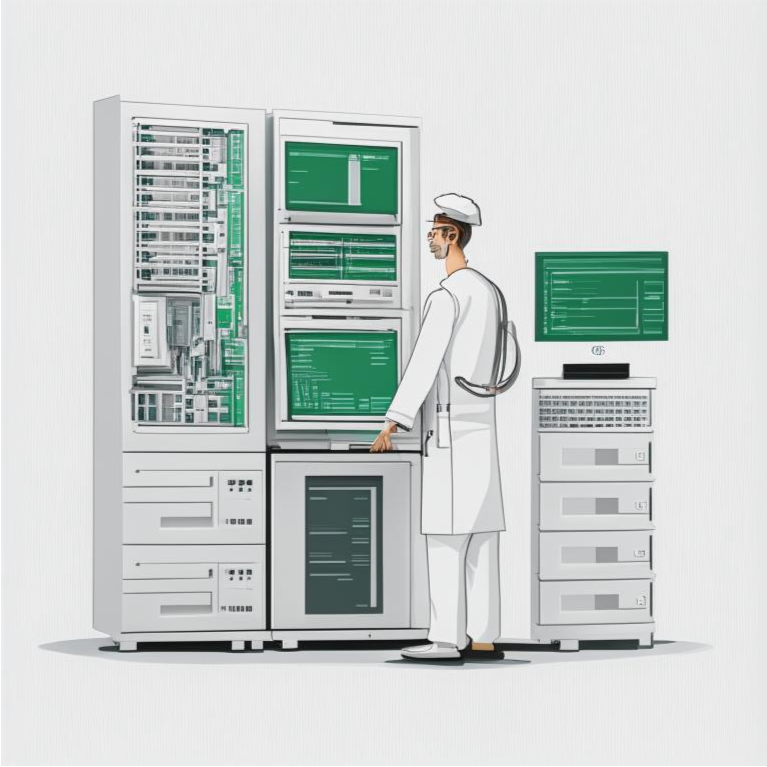 Основные направления развития
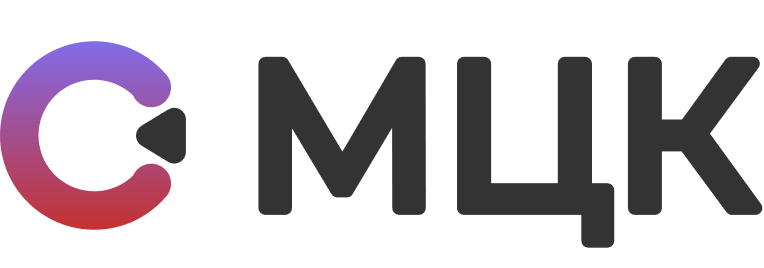 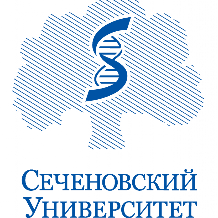 Поиск
Поддержка
Кооперация
Внедрение
Интеграция
Теория
Практика
Разработка
Апробация
Проектирование
Распределение
Изучение
Разработка
Внедрение
Подготовка кадров для цифрового здравоохранения
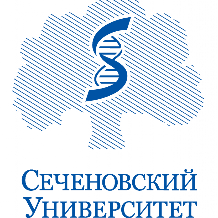 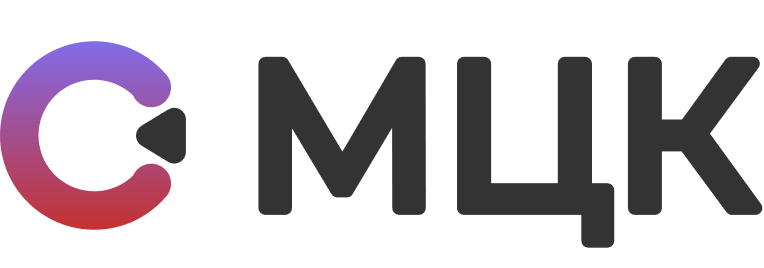 Специалитет
Программист
Медицинские специалисты
Пользователи МЦС
Магистратура
Специалист по большим данным
Специалисты не медицинских специальностей
Организаторы применения ЦМС
Школа мастерства
Информационные системы и технологии
ИТ-специалисты
Разработчики ЦМС
Цифровая кафедра
ИИ в социальной сфере
Бакалавриат
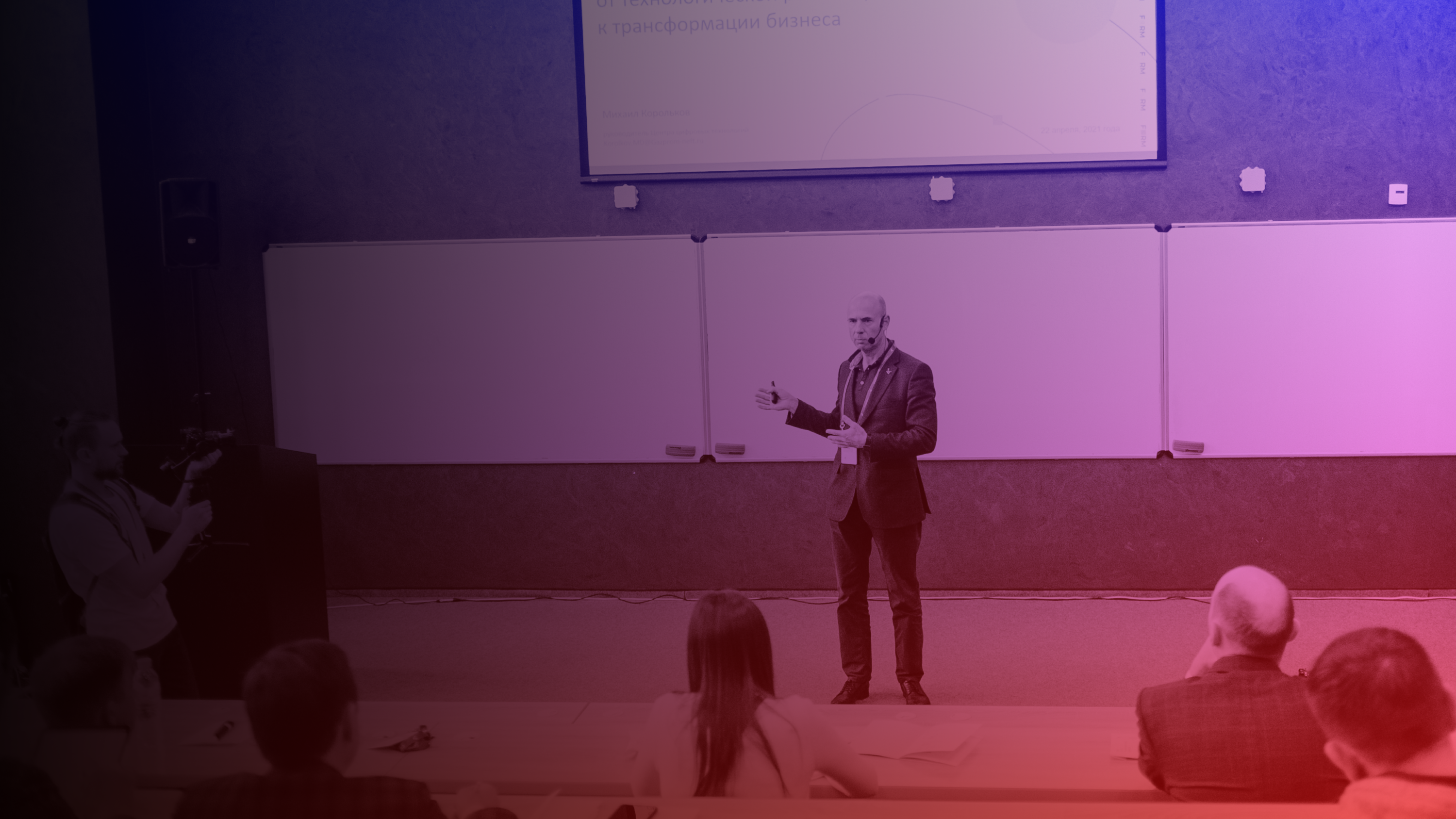 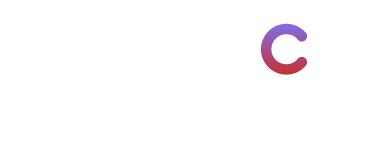 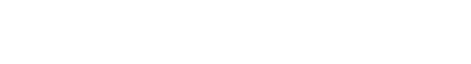 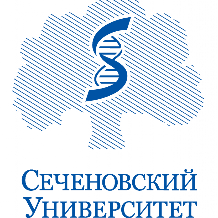 Спасибо за внимание
Лебедев Георгий Станиславович 
Сеченовский Университет